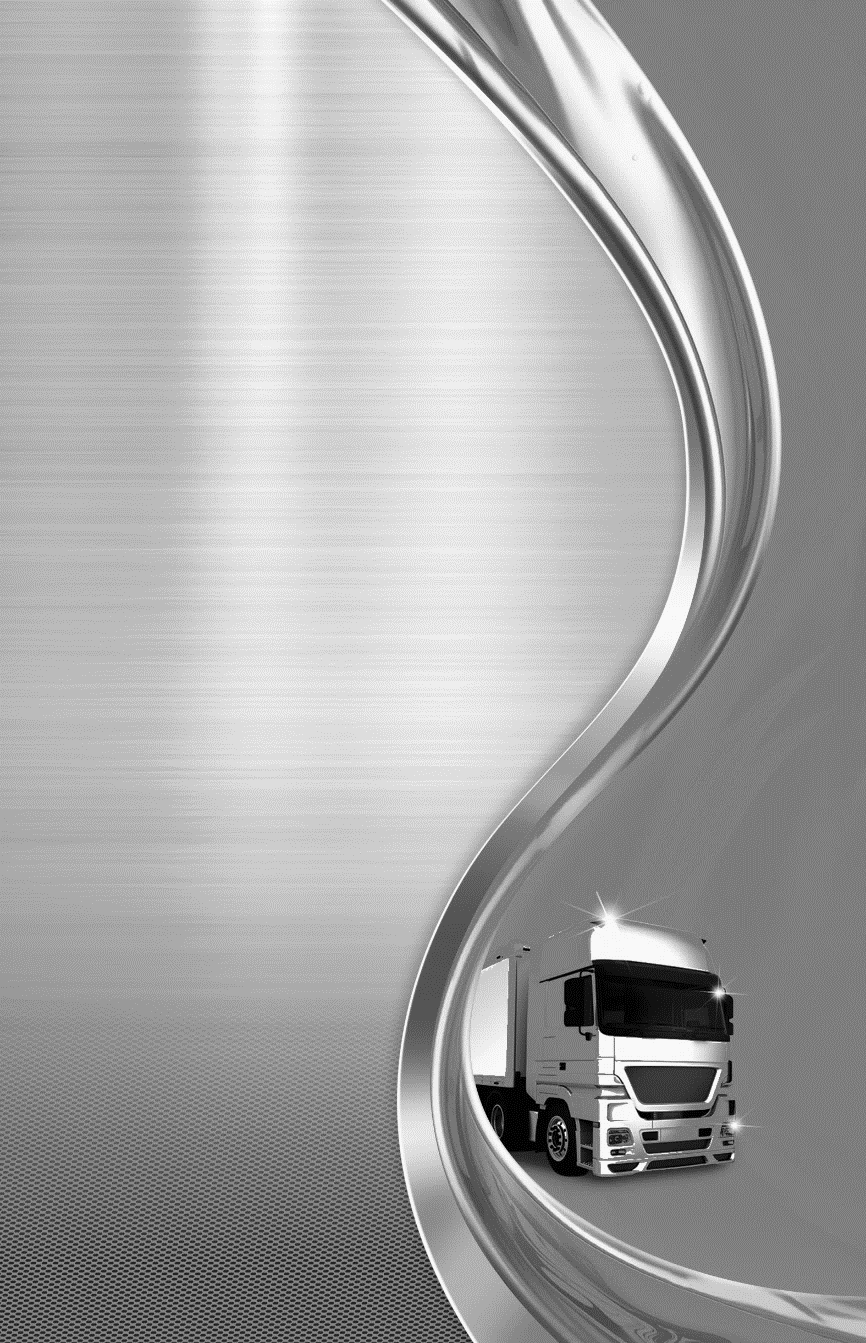 トラック運送事業者・整備者のための車両保全セミナー
～DPF/EGR/エンジン関連部品補修費のミニマム化に向けたオイル管理・選定方法～
令和2年度
トラックの血液的な役割として必須のエンジンオイルですが、昨今の省燃費・小型化の流れでオイルの使用環境は過酷度を増しております。更に「DPF」「EGR」等のエンジン周辺のトラブルは、車輌修繕費の負担増、配車繰りへの影響等、経営に与える影響は非常に大きいものであります。そこで、この度、それらトラブルを極力減らし、最適な運行管理を実現するために、エンジンオイルの選定や管理方法についての研修を行います。ご興味がある方は、奮ってご参加くださいますようお願い致します。
第1回　令和3年　2月16日　　　13:30-14:30
火
第2回　令和3年　2月17日　　　13:30-14:30
水
開催方法：オンライン研修（ZOOM利用）　＊参加費無料
開会挨拶　13:30～13:35　           　兵庫県トラック協会
講演
13:35～14:25
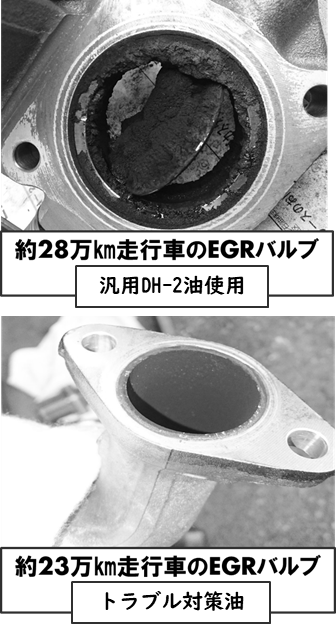 「DPF」「EGR」等エンジン周辺機器の
トラブルに関する
オイルでの改善事例とそのメカニズム
講師：伊藤道哉氏
   （シェルルブリカンツジャパン株式会社）
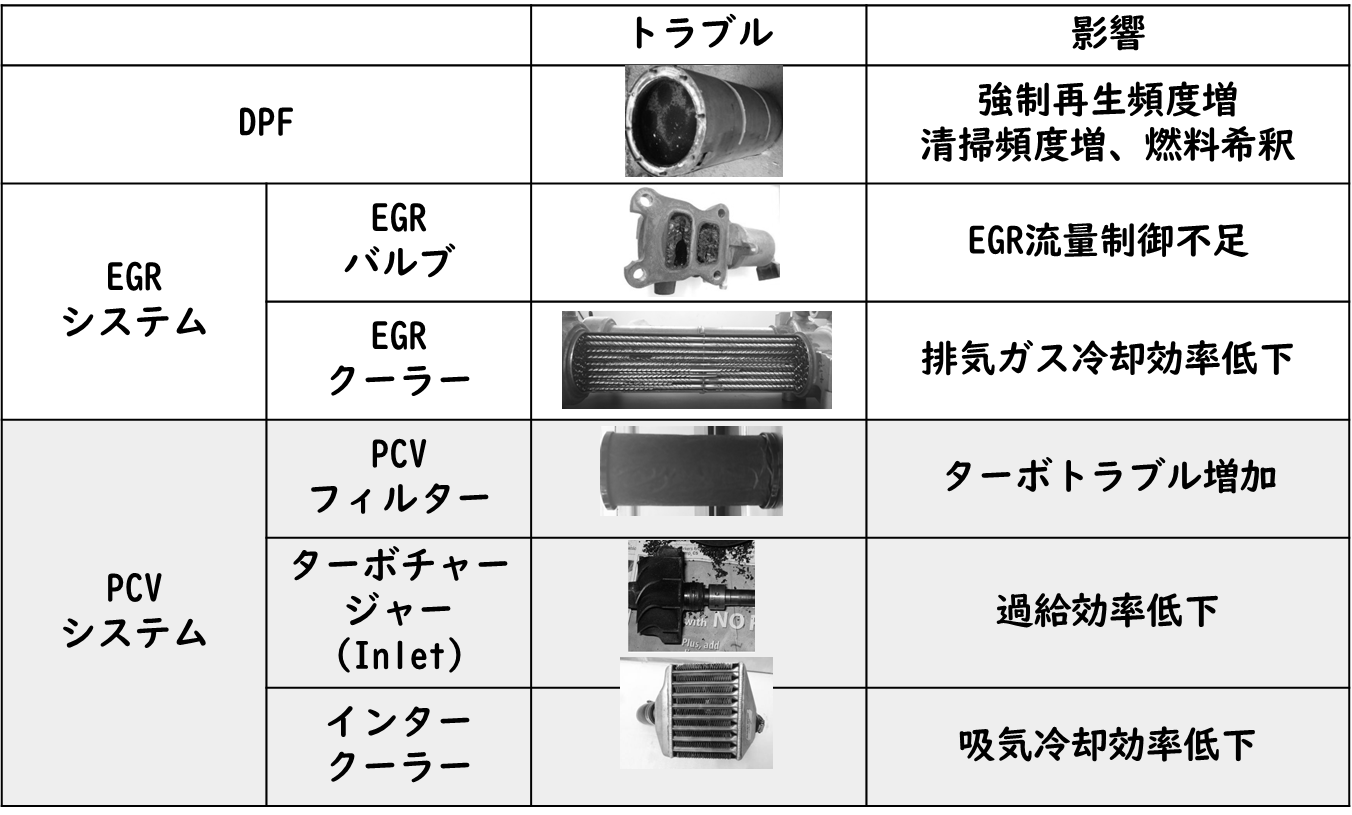 トラブル対策後
研修に関するお問い合わせ先  （シェルルブリカンツジャパン㈱関西支店宛）
E-mail：　SLJ-KANSAI@shell-lubes.co.jp　TEL   06-7223-8935
主催
一般社団法人　兵庫県トラック協会
FAX　06-6241-4157
令和2年度

トラック運送事業者・整備者のための車両保全セミナー
参加申込書
申込〆切は2月5日（金）です。お早めにお申し込みください。
*1社何名様でもご参加可能です。
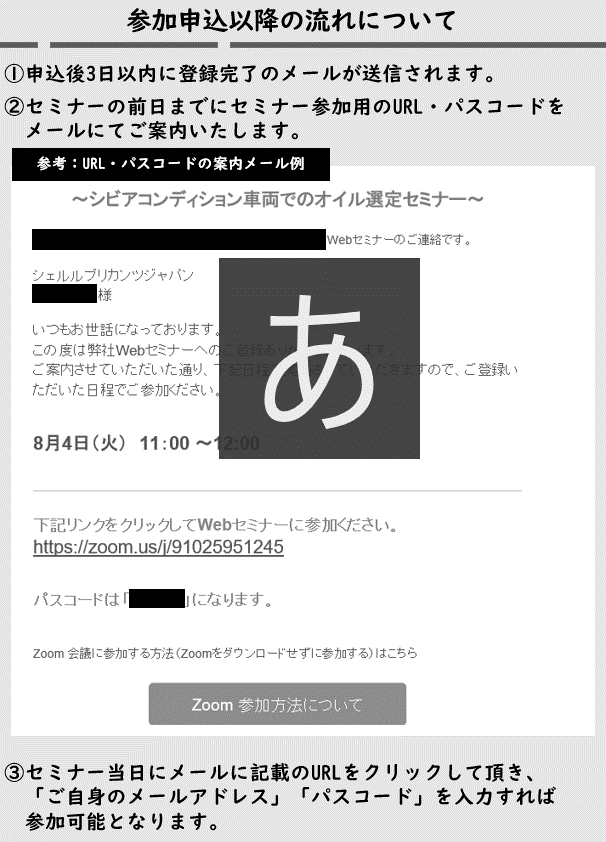 ■参加申し込み方法
参加申し込みの方は、
　下記要領にてお申込みください。
例
【FAX】
　上記のFAX申込用紙に必要事項を
　ご記入の上、
　FAX 06-6241-4157まで
　送信してください。

　【ウェブ】
　兵庫県トラック協会ホームページに
　掲載されているセミナー案内より、
　申込サイトにアクセスして、
　ご登録ください。
　 右QRコードからでも
　 アクセス可能です。
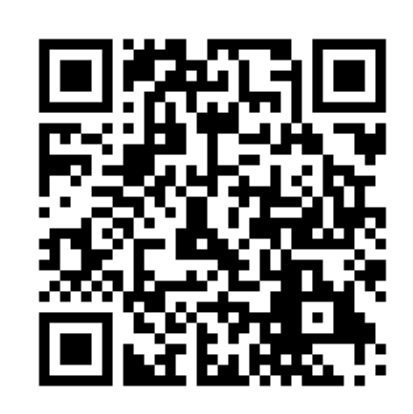 シェルルブリカンツジャパンの個人情報取り扱いについて
https://shell-lubes.co.jp/personaldata/
〒657-0043
    神戸市灘区大石東町2丁目4番27号
TEL :  078－882-5556
メール ：  hta@hyotokyo.or.jp
一般社団法人
兵 庫 県 ト ラ ッ ク 協 会